A core Course on Modeling
Introduction to Modeling
0LAB0 0LBB0 0LCB0 0LDB0
c.w.a.m.v.overveld@tue.nl
v.a.j.borghuis@tue.nl 

S.16
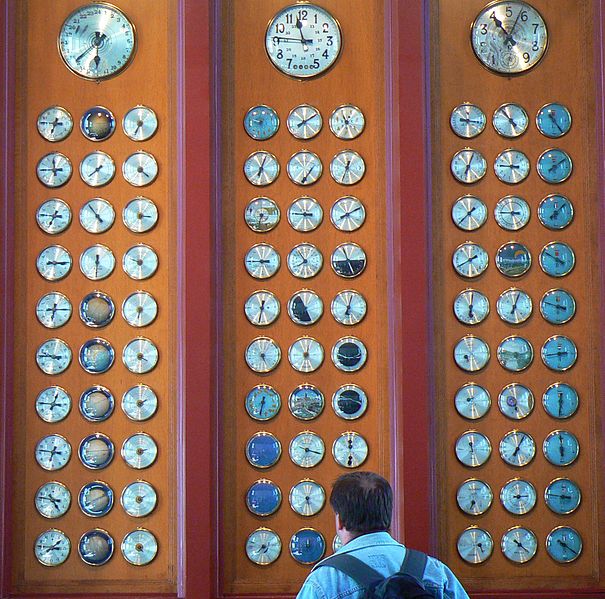 Totally ordered time:
recursive functions
2
Nothing depends on
its own future.

Quantities’ current values
can only depend 
on their previous values
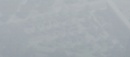 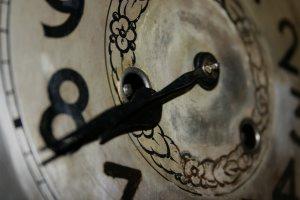 Totally ordered time:
recursive functions
http://www.sxc.hu/photo/484676
3
Qcurr=F(Qprev ,Pprev)
Dependency works from ‘previous’ to ‘current’, 
Qprev and Pprev have no dependence on Qcurr.

So we won’t have Qcurr=F(Qcurr ,  …)
Evaluate F for each of the Q irrespective of the order.
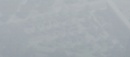 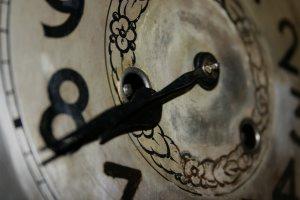 QUIZ
It is not sufficient to have
Qcurr=F(Qprev, Pcurr).
Why not?
Totally ordered time:
recursive functions
http://www.sxc.hu/photo/484676
4
Qcurr=F(Qprev ,Pprev)
Dependency works from ‘previous’ to ‘current’, 
Qprev and Pprev have no dependence on Qcurr.

So we won’t have Qcurr=F(Qcurr ,  …)
Evaluate F for each of the Q irrespective of the order.
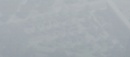 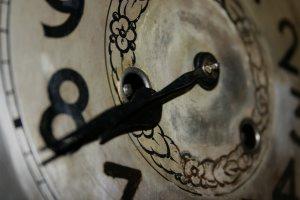 Totally ordered time:
recursive functions
http://www.sxc.hu/photo/484676
5
Qcurr=F(Qprev ,Pprev)
Dependency works from ‘previous’ to ‘current’, 
Qprev and Pprev have no dependence on Qcurr.

Notice that the following is problematic:
Xcurr=F(Xprev ,Ycurr)
Ycurr=G(Yprev ,Xcurr)  Xcurr = F(G(Xcurr, ...))
Hence both arguments should be ‘prev’.
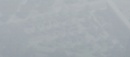 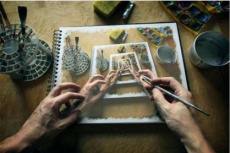 Totally ordered time:
recursive functions
6
Qcurr=F(Qprev ,Pprev)


F is called a recursive function:
it calculates Q,
taking (an) earlier version(s) of Q
as argument.
http://commons.wikimedia.org/wiki/File:Recursive_Objects.jpg
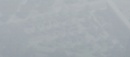 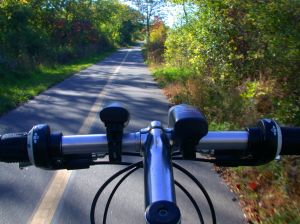 Totally ordered time:
recursive functions
http://www.sxc.hu/photo/480131
7
Example for arbitrary intervals: 

A 120 km bicycle trip; 
10 control posts, to be visited in right order
every post features a box full of bananas, B kCal each;
a list of ‘efforts’ (kCal) between subsequent posts, {Ei},

At which posts should you pick banana(s)?
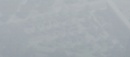 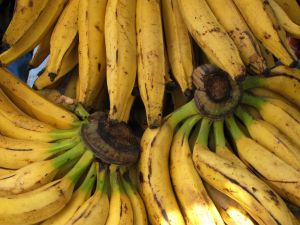 Totally ordered time:
recursive functions
8
Qi=amount of kCal in stomach at post i, i > 0
Q0=amount of kCal in stomach at start
Qi+1=Qi-Ei if you don’t eat
Qi+1=Qi-Ei+niB if you eat ni bananas at post i

What is ni?
max(0,…): you can’t eat a negative amount of bananas
… : rounding up: you don’t want to eat a fraction of a banana
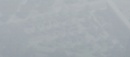 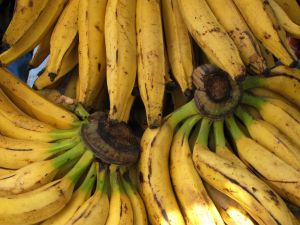 Totally ordered time:
recursive functions
9
Qi+1=Qi-Ei+niB 
 
ni should be such that Qi+1>0, as small as possible

Qi-Ei+niB0, 
so niB  Ei-Qi; ni=max(0,(Ei-Qi)/B)
max(0,…): you can’t eat a negative amount of bananas
… : rounding up: you don’t want to eat a fraction of a banana
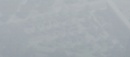 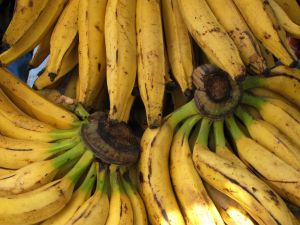 QUIZ
x means: the rounded-up value of x, 
e.g.,  4.2  = 5.

Why do we need to round up?
Totally ordered time:
recursive functions
10
Qi+1=Qi-Ei+niB 
 
ni should be such that Qi+1>0, as small as possible

Qi-Ei+niB0, 
so niB  Ei-Qi; ni=max(0,(Ei-Qi)/B)
max(0,…): you can’t eat a negative amount of bananas
… : rounding up: you don’t want to eat a fraction of a banana
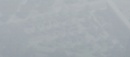 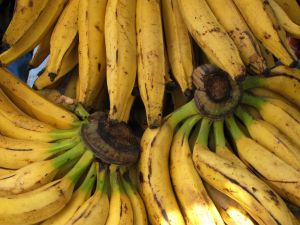 Totally ordered time:
recursive functions
11
Qi+1=Qi-Ei+niB 
 
ni should be such that Qi+1>0, as small as possible

Qi-Ei+niB0, 
so niB  Ei-Qi; ni=max(0,(Ei-Qi)/B), so
Qi+1=Qi-Ei+B*max(0,(Ei-Qi)/B)
or: Qi+1=F(Qi,Pi)
max(0,…): you can’t eat a negative amount of bananas
… : rounding up: you don’t want to eat a fraction of a banana
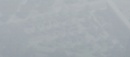  recursive function